Великое открытие.Урок- исследование. Русский язык 4 класс.
Учитель ГБОУ СОШ № 567
первой квалификационной категории 
Маспанова Екатерина Владиленовна.
Фразеология – это наука, изучающая устойчивые словосочетания с измененным значением – фразеологизмы.
Откуда пришли фразеологизмы?
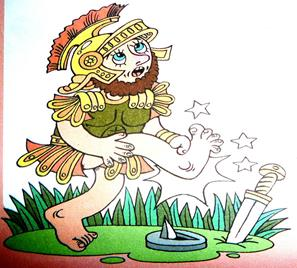 Ахиллесова пята- 
		наиболее уязвимое 		место у кого- либо.




		А ларчик просто 			открывался- 			простой выход из 			казалось бы 			затруднительной 			ситуации.
Водить за нос – 
обманывать, обещать и не выполнять обещанного.




Сирота казанская-
человек, притворяющийся обиженным с целью вызвать сочувствие других.
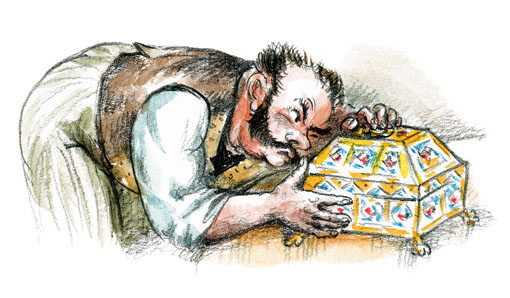 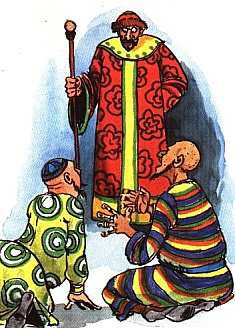 Значения фразеологизмов.
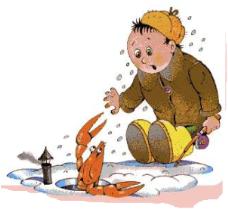 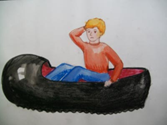 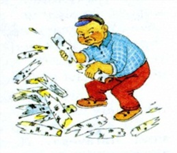 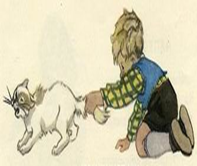 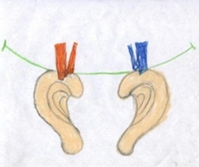 Закончите предложения.
Я узнал на уроке……
Я научился на уроке…..
Мне трудно было…..
Я доволен собой, потому что…..
Оцени свою работу на уроке.
Я работал:
Не покладая рук.
Тяп да ляп.
Через пень колоду.
Засучив рукава.